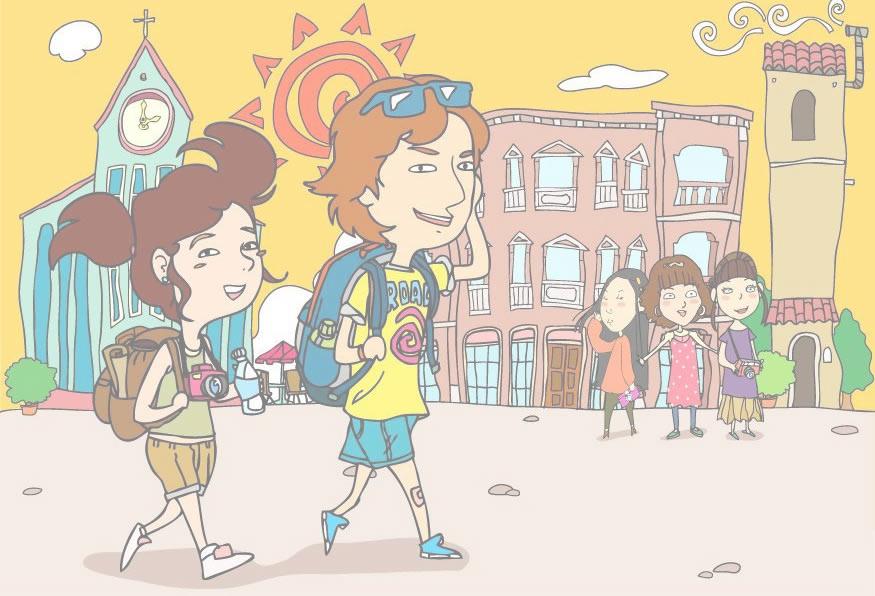 新港墘
Group 5
4A2C0030 張加瑀    4A0I0099 黃珮茹
4A370016 鄭季淳    4A3D0010 邱郁晴
4A3D0070 李彥誼    4A490091 饒淨容
4A3E0058 王喬甄    4A490109 張以鳴
指導老師：劉玉芬 老師
劇情介紹
探訪新港墘港最具代表的古蹟「兌悅門」，以及感受一路上古厝翻新的風情，古今交錯於信義街小巷的美好!!
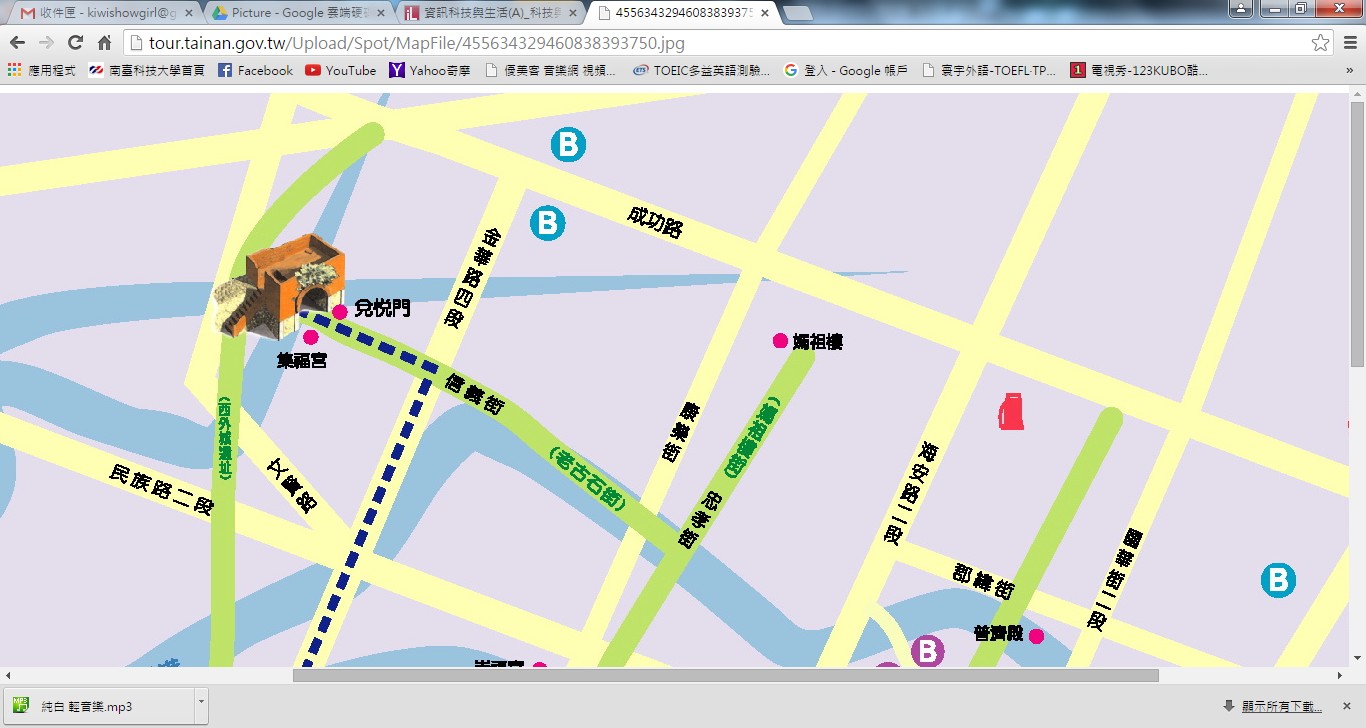 工作分配
錄影/後製：黃珮茹

景點介紹：張加瑀
                   饒淨容
                   張乙鳴

旁白內容：李彥誼
                    邱郁晴

拍照/攝影：王喬甄
                     鄭季淳
微電影播放
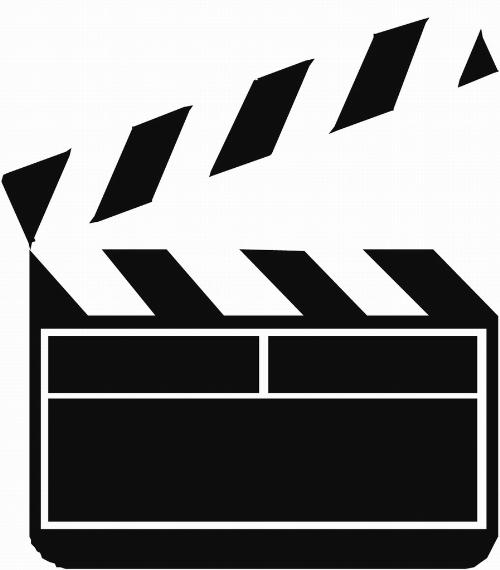 感想
藉由這次探訪，讓我們感受到四、五十年前傳統街屋的特色，也因古厝翻新的盛行，讓我們體驗到昔日與今日舊城的差別，但願這些歷史建築可以適當地永久保存，讓我們能夠繼續回味這台灣府城的魅力！